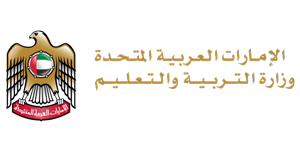 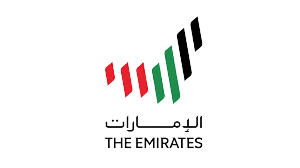 الوحدة الحادية عشر --   الأشكال الرباعية
الدرس الرابع : الـمـــسـتـطـيـل
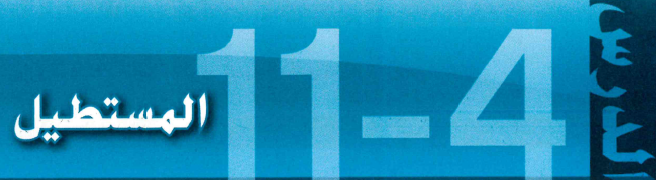 سوف نتعلم اليوم :
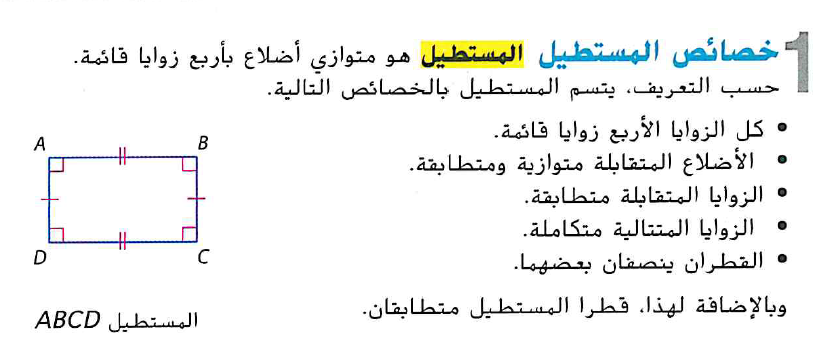 خصائص المستطيل
المستطيل : هو متوازي أضلاع فيه أربع زوايا قائمة .
بالإضافة لهذا :
 فإن قطرا المستطيل 
متطابقين
حسب التعريف
     يتسم المستطيل 
بالخصائص التالية
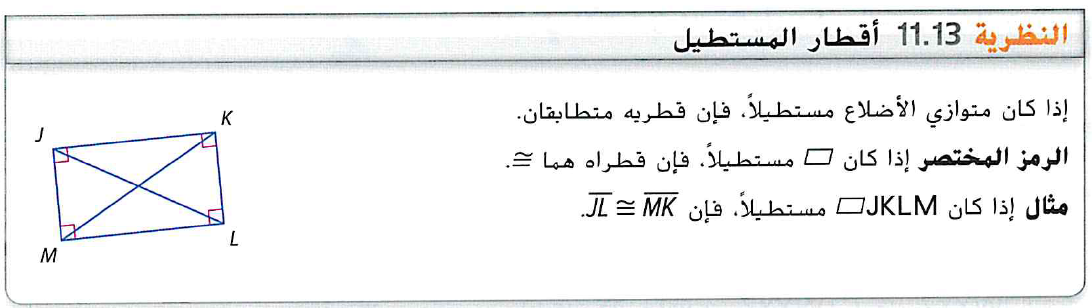 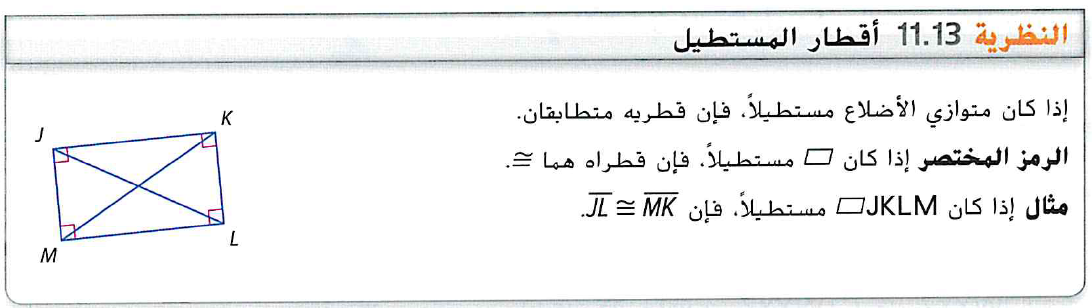 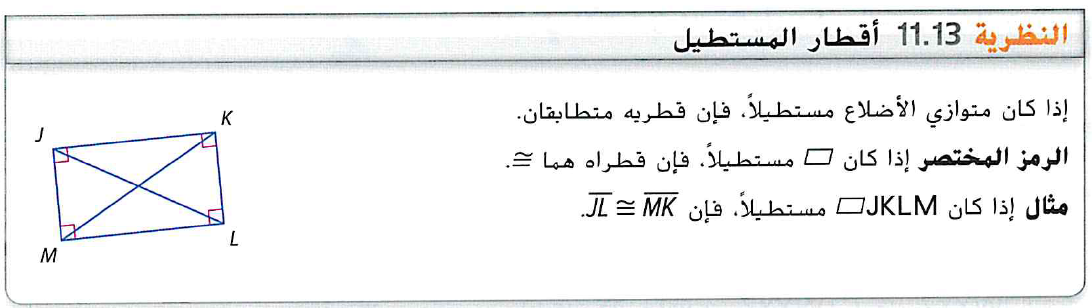 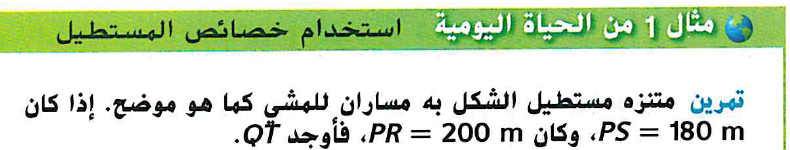 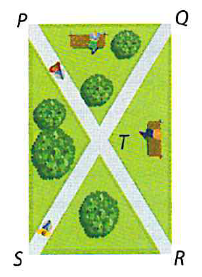 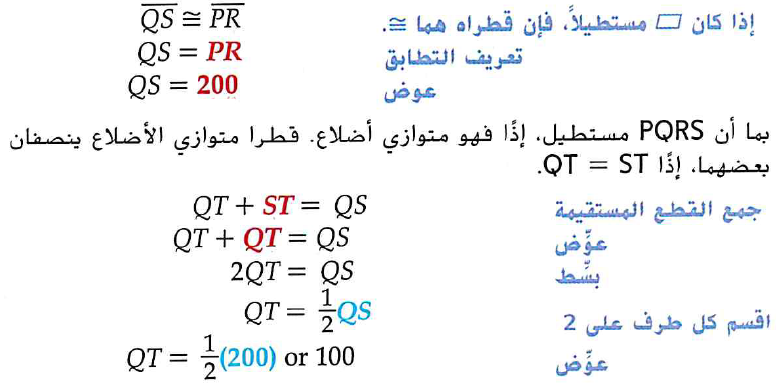 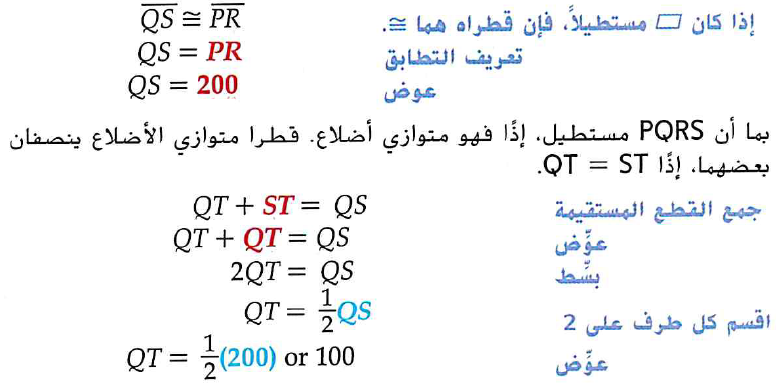 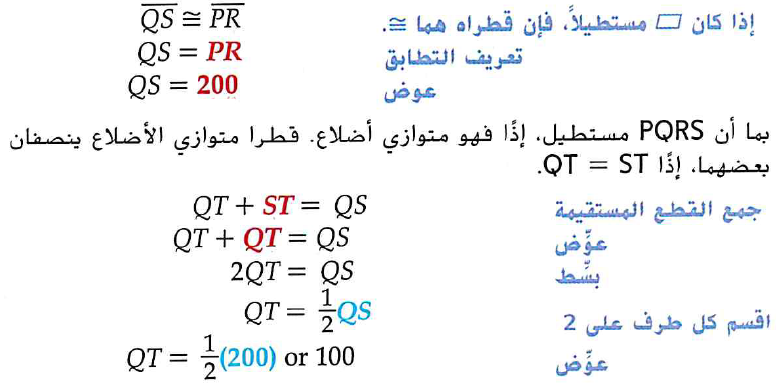 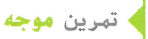 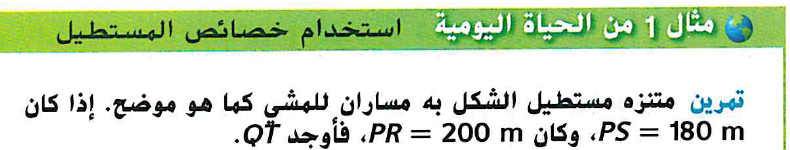 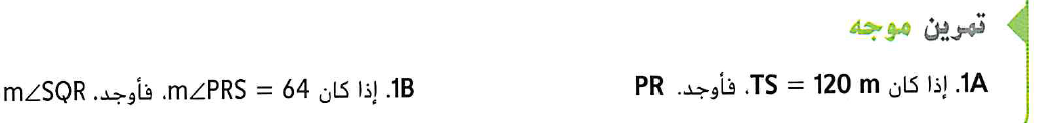 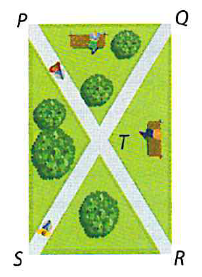 مستطيل قطراه متناصفان
مستطيل قطراه متطابقان
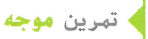 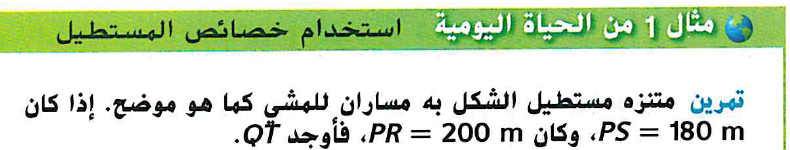 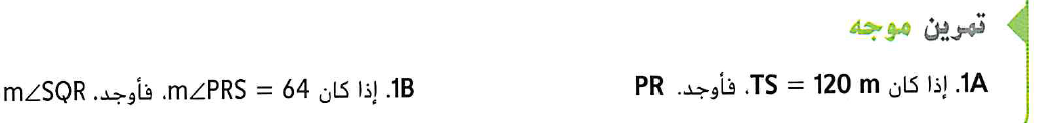 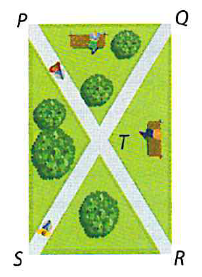 زوايا المستطيل قائمة
التعويض
قطرا المستطيل متطابقان و متناصفان نستنتج أن
التعويض
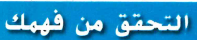 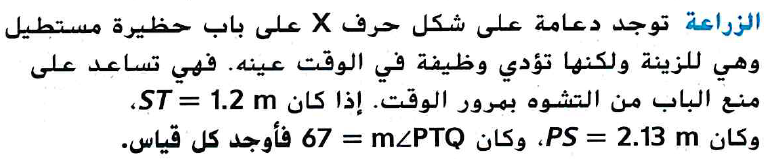 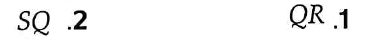 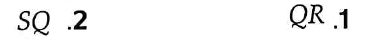 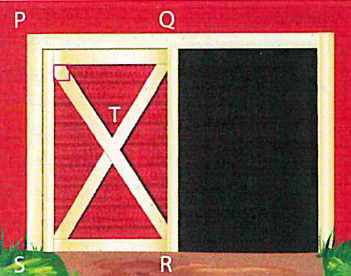 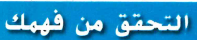 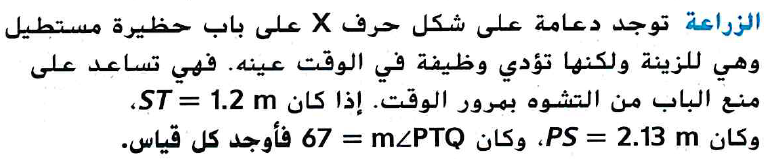 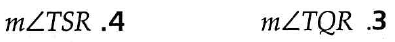 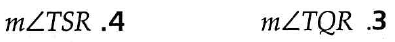 الشكل مستطيل ، وبالتالي هو متوازي أضلاع
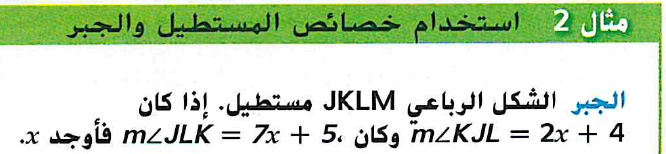 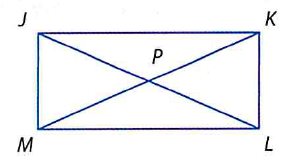 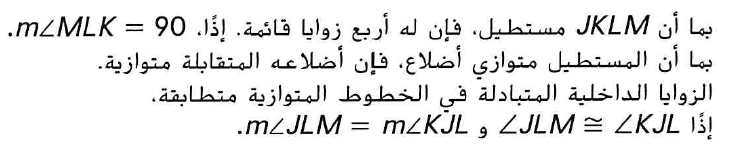 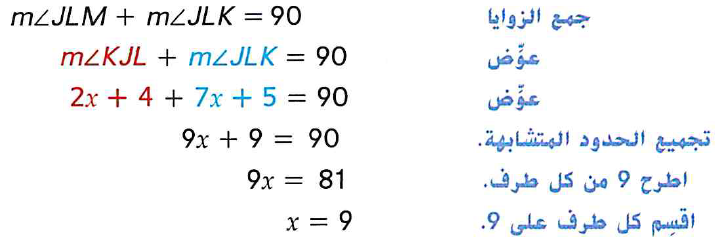 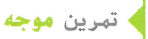 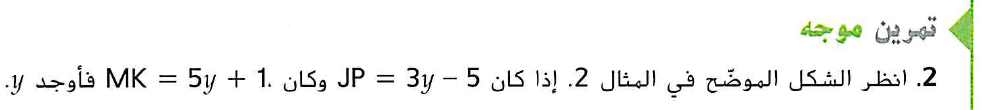 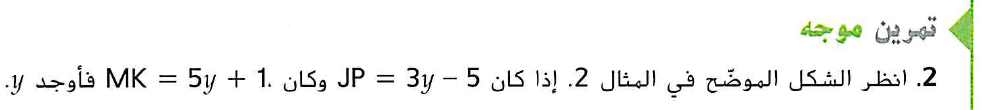 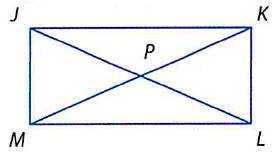 الشكل مستطيل  القطران متطابقان و متناصفان
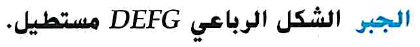 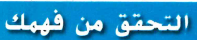 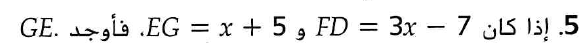 الشكل مستطيل  القطران متطابقان
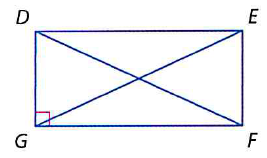 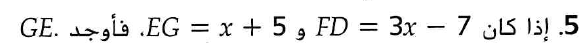 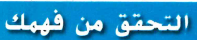 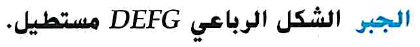 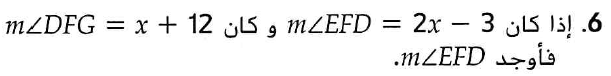 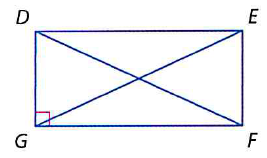 الشكل مستطيل  جميع زواياه قائمة
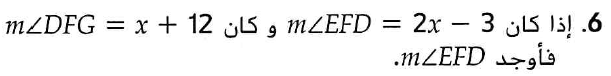 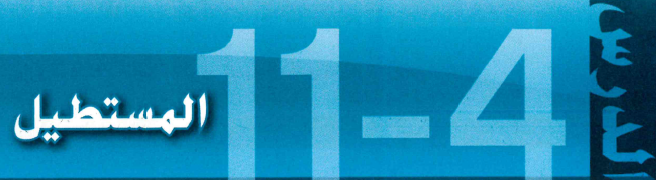 سوف نتعلم اليوم :
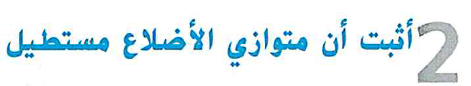 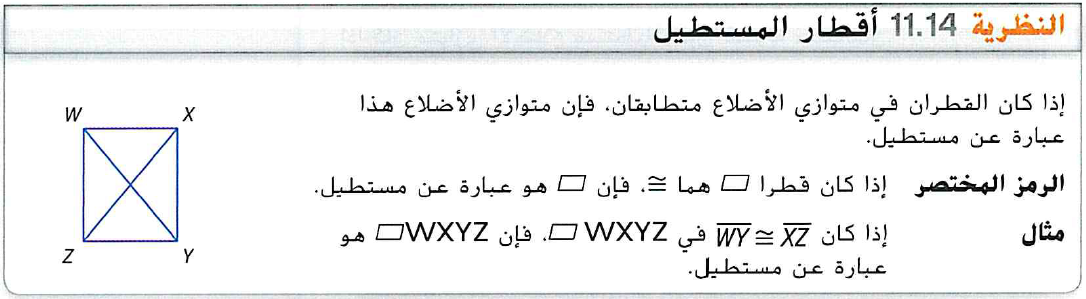 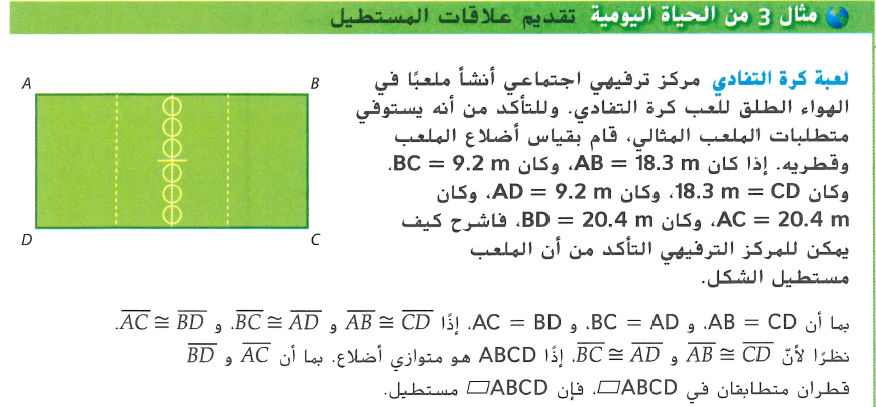 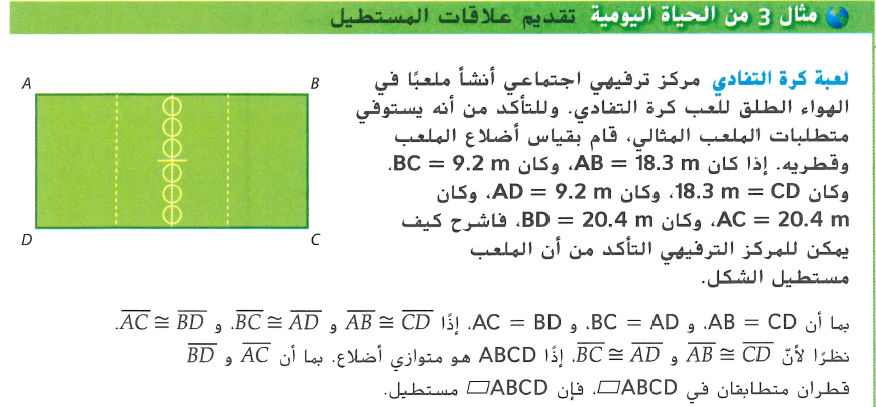 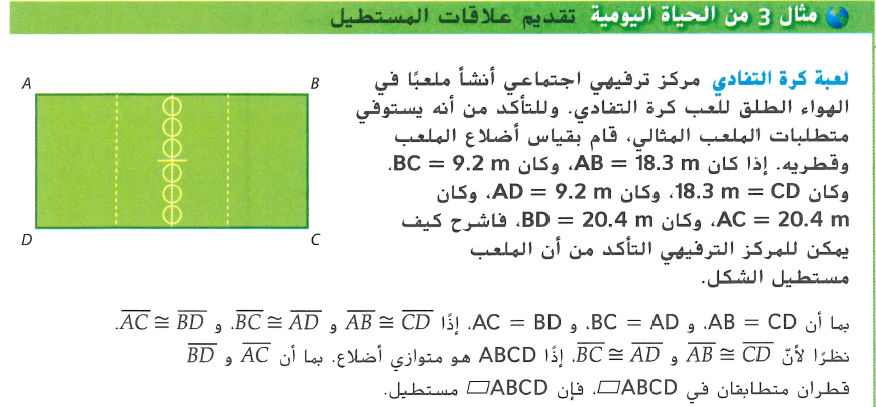 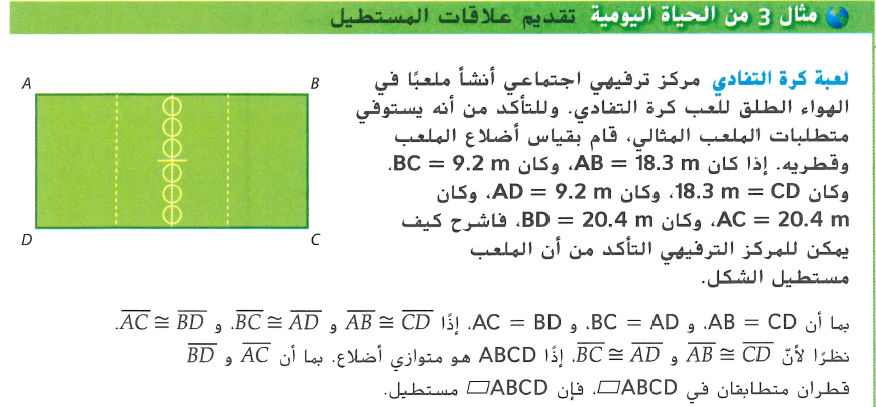 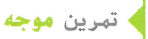 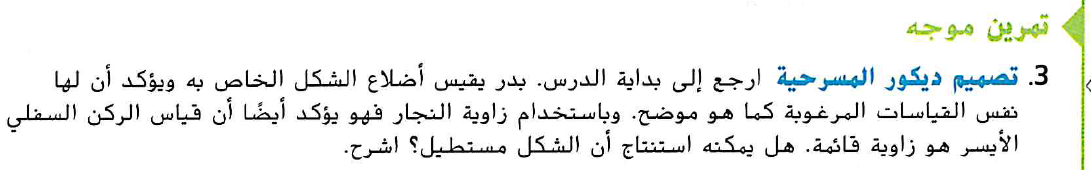 نعم ، يمكن استنتاج أن الشكل مستطيل
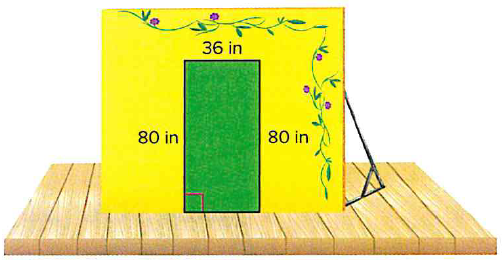 الشكل متوازي أضلاع
كل ضلعين متقابلين متطابقين
متوازي أضلاع ، إحدى زواياه قائمة
الزوايا الأربع قائمة
متوازي أضلاع  زواياه قائمة
الشكل مستطيل
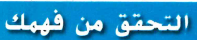 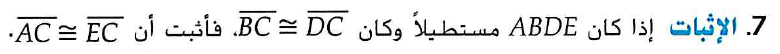 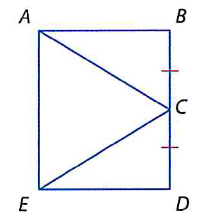 المبررات
العبارات
المعطيات
تعريف التطابق
خصائص المستطيل
تطابق المثلثات ( ضلعين وزاوية )
خواص تطابق المثلثات
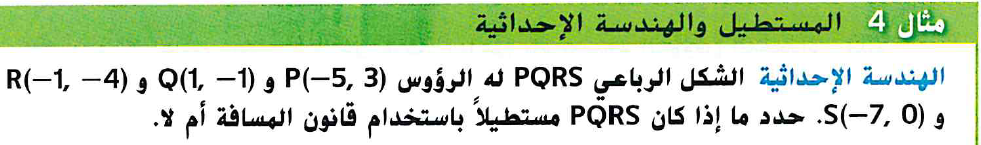 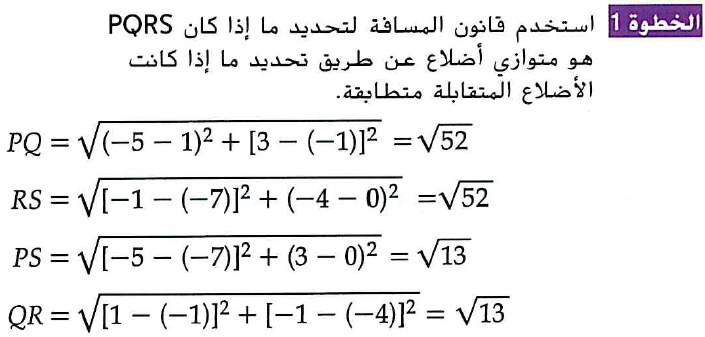 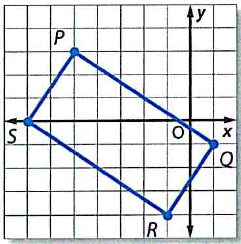 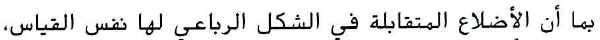 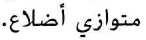 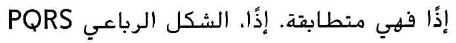 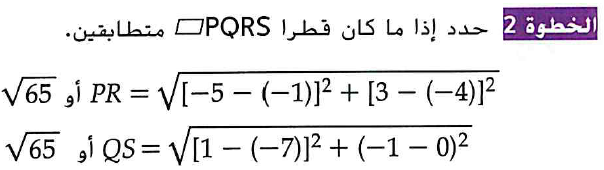 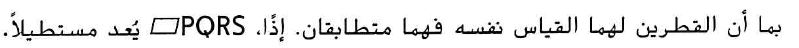 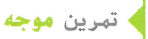 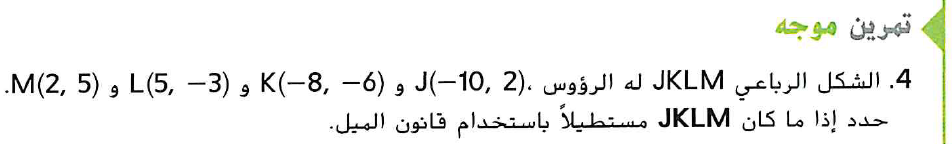 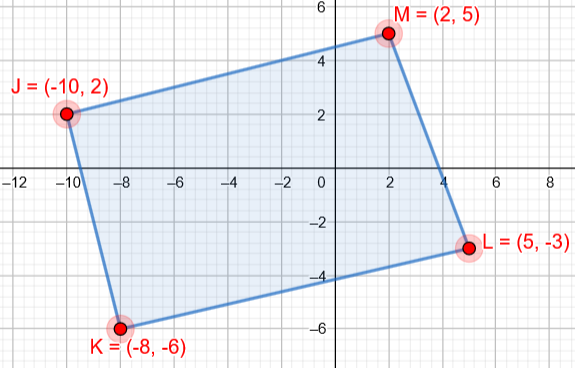 قانون الميل :
يجب أن يكون كل ضلعان متقابلان متوازيان (نفس الميل )
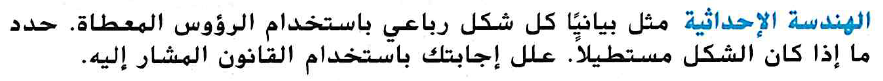 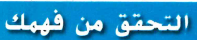 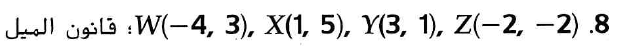 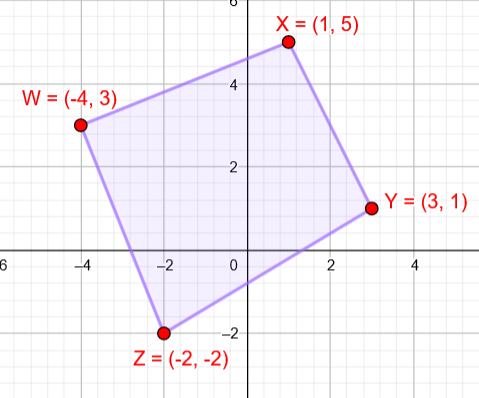 قانون الميل :
يجب أن يكون كل ضلعان متقابلان متوازيان (نفس الميل )
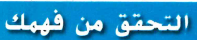 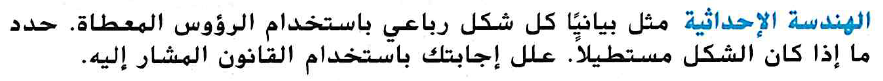 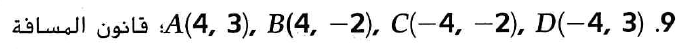 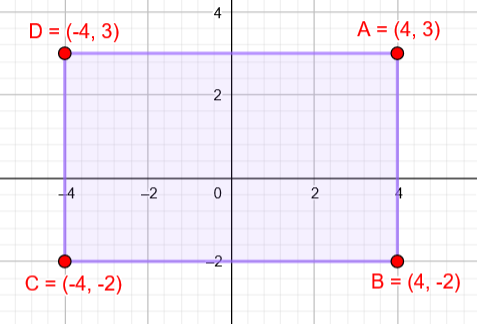 نوجد أطوال الأضلاع
شكل رباعي ، فيه كل ضلعين متقابلين
 متطابقين فهو متوازي أضلاع
نوجد أطوال الأقطار
متوازي أضلاع، قطراه متطابقان
فهو مستطيل